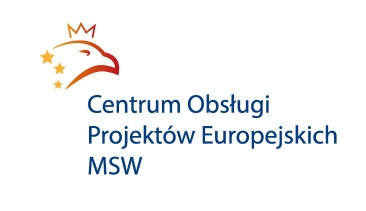 Centrum Obsługi Projektów Europejskich MSW
ul. Rakowiecka 2a, 02-517 Warszawa
tel.  22 542 84 05 faks 22 542 84 44
www.copemsw.gov.pl
FUNDUSZ AZYLU, MIGRACJI I INTEGRACJIkwalifikowalność wydatków
Warszawa, 12.05.2015
2
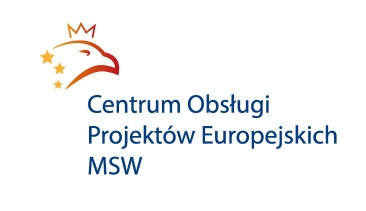 Centrum Obsługi Projektów Europejskich MSW
ul. Rakowiecka 2a, 02-517 Warszawa
tel.  22 542 84 05 faks 22 542 84 44
www.copemsw.gov.pl
Konflikt interesów - niedozwolonyKonflikt interesów istnieje wówczas, gdy bezstronne i obiektywne wykonywanie zadań przez personel projektu lub inną osobę jest zagrożone z uwagi na względy rodzinne, emocjonalne, sympatie polityczne lub przynależność państwową, interes gospodarczy lub jakiekolwiek inne interesy wspólne z drugą stroną transakcji (np. zamówienia lub umowy cywilnoprawnej).
3
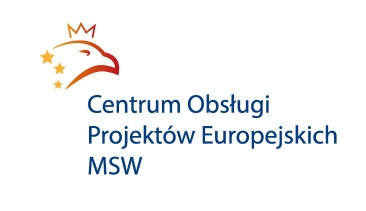 Centrum Obsługi Projektów Europejskich MSW
ul. Rakowiecka 2a, 02-517 Warszawa
tel.  22 542 84 05 faks 22 542 84 44
www.copemsw.gov.pl
Wydatki faktycznie poniesioneWydatek faktycznie poniesiony to wydatek poniesiony w znaczeniu kasowym, z wyjątkiem:- wkład niepieniężny - wolontariat,- wydatki rozliczane stawkami lub kwotami ryczałtowymi,- koszty amortyzacji,- terminal emoluments.
4
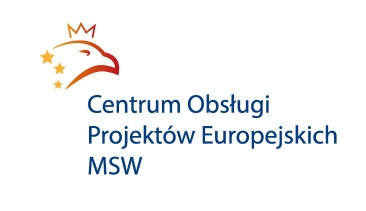 Centrum Obsługi Projektów Europejskich MSW
ul. Rakowiecka 2a, 02-517 Warszawa
tel.  22 542 84 05 faks 22 542 84 44
www.copemsw.gov.pl
Amortyzacja- zakup aktywów nie został sfinansowany ze środków dotacji - aktywa nie zostały całkowicie umorzone, tj. są nadal amortyzowane w okresie realizacji projektu,- koszty amortyzacji są naliczane zgodnie z przepisami krajowymi,- koszty dotyczą wyłącznie okresu realizacji projektu,- aktywa są niezbędne do realizacji projektu i bezpośrednio wykorzystywane do jego wdrażania.
5
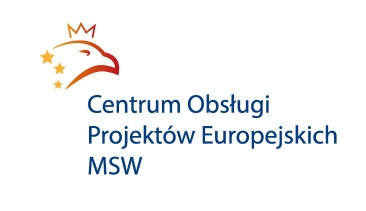 Centrum Obsługi Projektów Europejskich MSW
ul. Rakowiecka 2a, 02-517 Warszawa
tel.  22 542 84 05 faks 22 542 84 44
www.copemsw.gov.pl
Leasing i dzierżawa- tylko w okresie realizacji projektu,- tylko część raty leasingowej związana wyłącznie ze spłatą kapitału leasingowanych aktywów,- niekwalifikowalne są koszty związane z umową leasingową, a zwłaszcza podatek, marża leasingodawcy, koszty refinansowania odsetek, koszty ogólne, opłaty ubezpieczeniowe,- koszty dzierżawy kwalifikowalne są w wysokości czynszu dzierżawnego płaconego przez beneficjenta, pod warunkiem przedstawienia dowodu poniesienia wydatku.
6
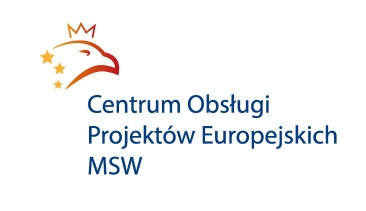 Centrum Obsługi Projektów Europejskich MSW
ul. Rakowiecka 2a, 02-517 Warszawa
tel.  22 542 84 05 faks 22 542 84 44
www.copemsw.gov.pl
Terminal emolumentsW przypadku organizacji międzynarodowych kwalifikowalne są koszty tzw. „terminal emoluments” czyli stały procent kosztów wynagrodzenia odliczany w celu pokrycia niezaplanowanych kosztów, który jest odprowadzany do centrali, płacony na zakończenie umowy.
7
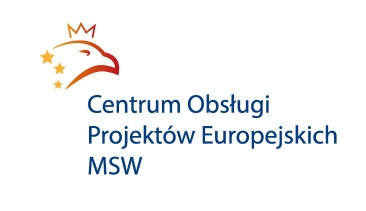 Centrum Obsługi Projektów Europejskich MSW
ul. Rakowiecka 2a, 02-517 Warszawa
tel.  22 542 84 05 faks 22 542 84 44
www.copemsw.gov.pl
VATPodatek VAT jest wydatkiem kwalifikowalnym tylko wówczas, gdy został on faktycznie i ostatecznie poniesiony przez beneficjenta projektu, tj. nie można go odzyskać na mocy prawa krajowego dotyczącego VAT.
8
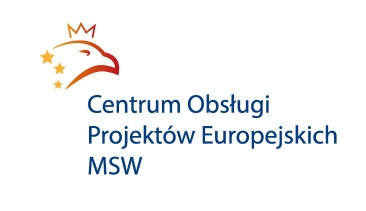 Centrum Obsługi Projektów Europejskich MSW
ul. Rakowiecka 2a, 02-517 Warszawa
tel.  22 542 84 05 faks 22 542 84 44
www.copemsw.gov.pl
Zakaz podwójnego finansowania- wielokrotne zrefundowanie tego samego wydatku, - zrefundowanie kosztów podatku VAT ze środków funduszu, a następnie odzyskanie tego podatku,- zakupienie środka trwałego z udziałem środków dotacji, a następnie zrefundowanie kosztów amortyzacji tego środka trwałego w ramach funduszu,- rozliczenie tego samego wydatku w kosztach bezpośrednich i kosztach pośrednich projektu.
9
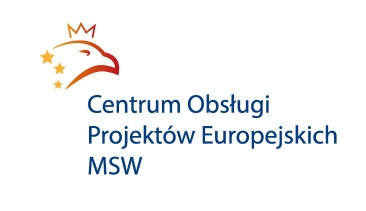 Centrum Obsługi Projektów Europejskich MSW
ul. Rakowiecka 2a, 02-517 Warszawa
tel.  22 542 84 05 faks 22 542 84 44
www.copemsw.gov.pl
Konto lub subkonto projektuOperacje finansowe dotyczące środków przekazanych przez COPE MSW prowadzone są na dedykowanym projektowi koncie lub subkoncie bankowym i mogą dotyczyć wyłącznie wydatków kwalifikowalnych w ramach projektu.
10
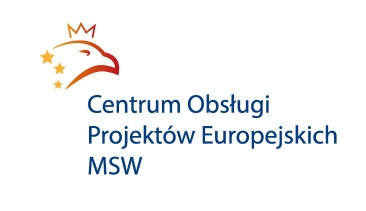 Centrum Obsługi Projektów Europejskich MSW
ul. Rakowiecka 2a, 02-517 Warszawa
tel.  22 542 84 05 faks 22 542 84 44
www.copemsw.gov.pl
Okres kwalifikowalności kosztów i wydatkówPoczątek okresu realizacji projektu nie może być wcześniejszy niż 1 stycznia 2014 roku, zaś jego koniec późniejszy niż 31 grudnia 2022 roku.okres kwalifikowalności KOSZTÓW = okres realizacji projektuokres kwalifikowalności WYDATKÓW = okres realizacji projektu + 20 dni      (max. do 31.12.2022)Dla naboru: od 1 lipca 2015 max 24 miesiące
11
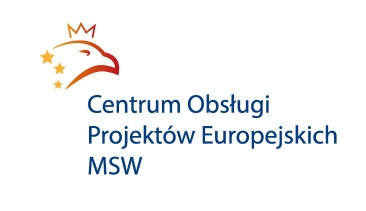 Centrum Obsługi Projektów Europejskich MSW
ul. Rakowiecka 2a, 02-517 Warszawa
tel.  22 542 84 05 faks 22 542 84 44
www.copemsw.gov.pl
Reguła proporcjonalnościReguła proporcjonalności dotyczy rozliczenia projektu pod względem finansowym w zależności od stopnia osiągnięcia założeń merytorycznych.Dotyczy też kosztów pośrednich.
12
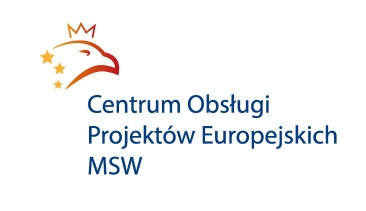 Centrum Obsługi Projektów Europejskich MSW
ul. Rakowiecka 2a, 02-517 Warszawa
tel.  22 542 84 05 faks 22 542 84 44
www.copemsw.gov.pl
Trwałość projektuBeneficjent jest zobowiązany do zachowania trwałości rezultatów projektu zgodnie z zapisami umowy finansowej.
13
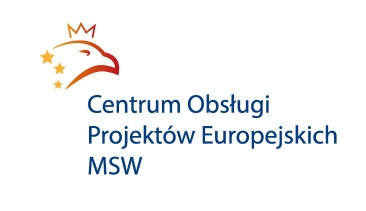 Centrum Obsługi Projektów Europejskich MSW
ul. Rakowiecka 2a, 02-517 Warszawa
tel.  22 542 84 05 faks 22 542 84 44
www.copemsw.gov.pl
Dokumentowanie kosztów i wydatków- opis dokumentu (faktura lub równorzędny),- wyciąg bankowy lub dowody kasowe,- koszty personelu tylko przelewem,- próba do COPE MSW – kopiowanie i potwierdzanie dokumentów jak dotychczas.
14
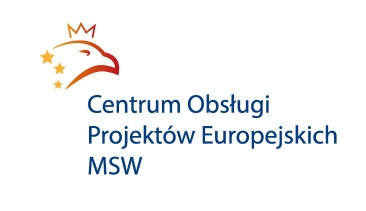 Centrum Obsługi Projektów Europejskich MSW
ul. Rakowiecka 2a, 02-517 Warszawa
tel.  22 542 84 05 faks 22 542 84 44
www.copemsw.gov.pl
Dochód w projekcieDochód netto wygenerowany bezpośrednio przez projekt w trakcie jego realizacji, który nie został uwzględniony przy zatwierdzaniu wniosku, jest odliczany od wydatków kwalifikowalnych związanych z danym projektem najpóźniej w raporcie końcowym przedłożonym przez Beneficjenta.
15
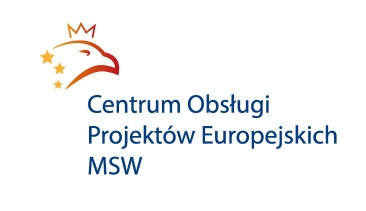 Centrum Obsługi Projektów Europejskich MSW
ul. Rakowiecka 2a, 02-517 Warszawa
tel.  22 542 84 05 faks 22 542 84 44
www.copemsw.gov.pl
Księgowanie kosztów i wydatków- wydzielenie kont księgowych projektu (syntetycznych lub analitycznych)  według kosztów, wydatków i przychodów,- księgowanie na ww. kontach wszystkich kosztów, wydatków i przychodów projektu.
16
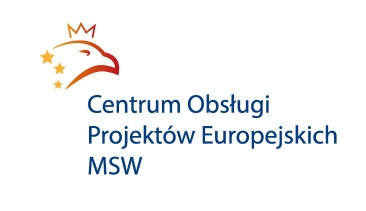 Centrum Obsługi Projektów Europejskich MSW
ul. Rakowiecka 2a, 02-517 Warszawa
tel.  22 542 84 05 faks 22 542 84 44
www.copemsw.gov.pl
Koszty kwalifikowalne- zaplanowane w budżecie projektu,- zgodne z zasadami należytego zarządzania finansami,- rzeczywiście poniesione,- udokumentowane,- w okresie kwalifikowalności,- w odpowiedniej kategorii wydatków.
17
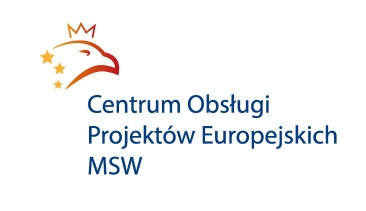 Centrum Obsługi Projektów Europejskich MSW
ul. Rakowiecka 2a, 02-517 Warszawa
tel.  22 542 84 05 faks 22 542 84 44
www.copemsw.gov.pl
Koszty kwalifikowalne - kategorieA) koszty personelu (z wyłączeniem kosztów zarządzania projektem)B) wolontariatC) koszty transportu, podróży i utrzymaniaD) sprzęt, oprogramowanie i wyposażenieE) nieruchomości (zakup, budowa, remont, najem, usługi ogólne)F) towary zużywające się i zaopatrzenie, inne wydatki drobneG) usługi zewnętrzneH) informacje, publikacje i promocjaI) inne koszy bezpośrednieJ) koszty niestanowiące podstawy obliczenia kosztów pośrednichK) koszty pośrednie
18
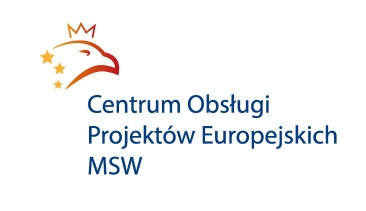 Centrum Obsługi Projektów Europejskich MSW
ul. Rakowiecka 2a, 02-517 Warszawa
tel.  22 542 84 05 faks 22 542 84 44
www.copemsw.gov.pl
Koszty kwalifikowalne – koszty personelu- umowy o pracę, cywilnoprawne, działalność gospodarcza wykonywana samodzielnie, - karty czasu pracy, gdy osoba wykonuje obowiązki nie tylko w ramach projektu,- max. 240 godzin miesięcznie,- koszty personelu zarządzającego w kosztach pośrednich,- możliwe rozliczenie umowy o pracę ryczałtem – 1h=ostatni rok zatr./1720- zapłata tylko przelewem bankowym.Muszą zostać szczegółowo określone w budżecie, z podaniem stanowisk i liczby personelu.
Koszty kwalifikowalne – koszty personelu- wynagrodzenie zasadnicze wraz z premiami regulaminowymi, dodatkami stażowymi, funkcyjnymi oraz innymi (np. za znajomość języków obcych) zgodnie z regulaminem wynagradzania,- składki na ubezpieczenia społeczne, zdrowotne, Fundusz Pracy i FGŚP,- podatek od osób fizycznych oraz od działalności gospodarczej,- potrącenia z wynagrodzenia netto,- wynagrodzenie brutto osób zatrudnionych na umowę cywilnoprawną,- wynagrodzenie osoby prowadzącej działalność gospodarczą,- dodatkowe wynagrodzenie roczne „trzynastka” (proporcjonalnie),- terminal emoluments.
19
20
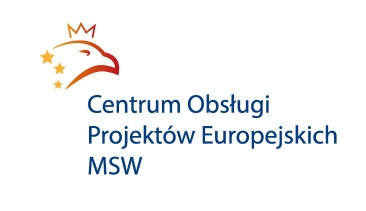 Centrum Obsługi Projektów Europejskich MSW
ul. Rakowiecka 2a, 02-517 Warszawa
tel.  22 542 84 05 faks 22 542 84 44
www.copemsw.gov.pl
Koszty kwalifikowalne – wolontariat- konieczna umowa, karta czasu pracy, kalkulacja,- kwalifikowalne są jedynie świadczenia wykonywane przez wolontariuszy bezpośrednio z grupą docelową,- 12 PLN/h – zasadność przyjęcia wyższych stawek będzie oceniana na etapie oceny merytorycznej wniosku,- pracownicy nie mogą być wolontariuszami,- max. 50% wkładu spoza funduszu i BP (100%-85%=15%; 15%/2=7,5%).
21
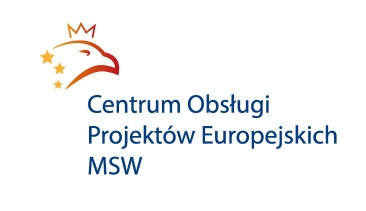 Centrum Obsługi Projektów Europejskich MSW
ul. Rakowiecka 2a, 02-517 Warszawa
tel.  22 542 84 05 faks 22 542 84 44
www.copemsw.gov.pl
Koszty kwalifikowalne – koszty transportu, podróży i utrzymania- wszelki transport (również wynajem), kolej i samolot – nie I klasa,- co do zasady tylko zagraniczne podróże samolotem, podróże krajowe gdy jest to ekonomicznie uzasadnione,- stawki z rozporządzenia MPiPS dla personelu projektu, uczestnicy (np. grupa docelowa – mogą być rzeczywiste koszty),- zakwaterowanie, ubezpieczenie, zakup paliwa, - samochód prywatny oraz taksówki (w uzasadnionych przypadkach).
22
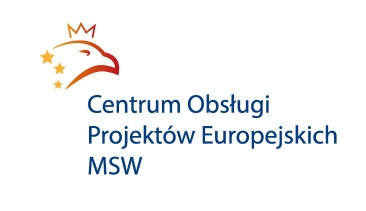 Centrum Obsługi Projektów Europejskich MSW
ul. Rakowiecka 2a, 02-517 Warszawa
tel.  22 542 84 05 faks 22 542 84 44
www.copemsw.gov.pl
Koszty kwalifikowalne – sprzęt, oprogramowanie i wyposażenie- zakup, dzierżawa, leasing,- amortyzacja (budżet projektu),- sprzęt do 50 000 PLN zakupiony 6 miesięcy od rozpoczęcia projektu lub 3 miesiące od zawarcia umowy (późniejszy termin) – 100% kosztów kwalifikowalne,- zakupy sprzętu, oprogramowania i wyposażenia, których koszt jest równy lub wyższy niż 50 000 PLN lub dokonane po ww. terminie kwalifikowalne są jedynie w oparciu o koszty amortyzacji (nie dotyczy projektów, których głównym celem jest pozyskanie sprzętu, oprogramowania lub wyposażenia), - sprzęt nowy lub używany.
23
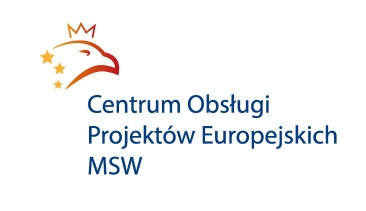 Centrum Obsługi Projektów Europejskich MSW
ul. Rakowiecka 2a, 02-517 Warszawa
tel.  22 542 84 05 faks 22 542 84 44
www.copemsw.gov.pl
Koszty kwalifikowalne – nieruchomości- najem, remont, budowa, koszty eksploatacji,- powierzchnia wykorzystywana na zarządzanie projektem – koszty pośrednie,- zakup gruntu – zasadniczo nie (niezbędne, max 10% łącznych wydatków kwalifikowalnych),- remonty i modernizacje – tylko drobne (bez ograniczenia 10 lat),- usługi ogólne związane z funkcjonowaniem pomieszczeń (niebędące biurowymi)- budowa, remont, modernizacja bez limitu, gdy wykazane zostanie, że nieruchomość będzie wykorzystywana do celów projektu przez min. 10 lat, bez ograniczeń kwotowych.
24
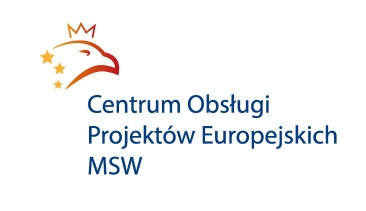 Centrum Obsługi Projektów Europejskich MSW
ul. Rakowiecka 2a, 02-517 Warszawa
tel.  22 542 84 05 faks 22 542 84 44
www.copemsw.gov.pl
Koszty kwalifikowalne – towary zużywające się i zaopatrzenie, inne wydatki drobne- jako towar zużywający się należy rozumieć towar jednokrotnego użytku, który zużywany jest w całości na potrzeby projektu (np. wyżywienie, lekarstwa, ubrania, w przypadku których jako zużycie należy rozumieć wydanie osobie z grupy docelowej, itp.),- jako zaopatrzenie należy rozumieć towar, który zużywa się szybciej niż sprzęt, do którego został zakupiony (np. drobny sprzęt IT, płyty CD itp.),- jako inne wydatki drobne należy rozumieć wszelkie jednorazowe usługi i zakupy sprzętu i wyposażenia o niskiej wartości (np. kurierskie, pocztowe, lampa na biurko, czajnik), szczególnie w przypadku, gdy nie stanowią wspólnego, większego zakupu, który zostałby wskazany w innej kategorii wydatków (np. sprzęt i wyposażenie).
25
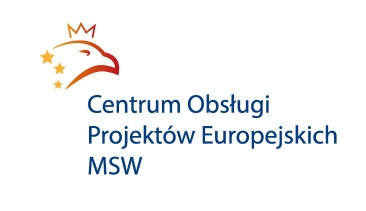 Centrum Obsługi Projektów Europejskich MSW
ul. Rakowiecka 2a, 02-517 Warszawa
tel.  22 542 84 05 faks 22 542 84 44
www.copemsw.gov.pl
Koszty kwalifikowalne – usługi zewnętrzne- dotyczy przede wszystkim takich usług, których Beneficjent nie jest w stanie wykonać samodzielnie lub wykonanie których przez podmiot zewnętrzny jest bardziej korzystne czy to ze względów ekonomicznych czy też ze względu na kompetencję, skalę, doświadczenie, uprawnienia lub specjalizację.
26
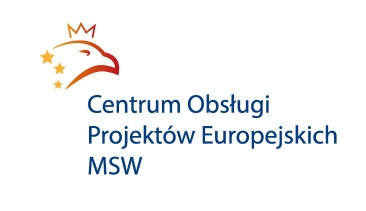 Centrum Obsługi Projektów Europejskich MSW
ul. Rakowiecka 2a, 02-517 Warszawa
tel.  22 542 84 05 faks 22 542 84 44
www.copemsw.gov.pl
Koszty kwalifikowalne – informacje, publikacje i promocja- koszty dotyczące wszelkich działań merytorycznych o charakterze informacji i promocji, koszty publikacji wydanych w ramach projektu, - kategoria ta nie obejmuje ogólnych działań informacyjno-promocyjnych dotyczących projektu, niezwiązanych z konkretnym działaniem merytorycznym,- np. przygotowanie, redagowanie, publikacja, strony www, ogłoszenia i spoty radiowe i telewizyjne.
27
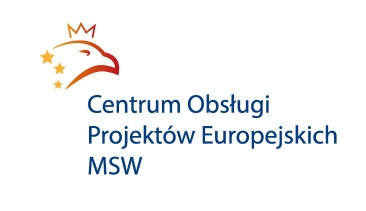 Centrum Obsługi Projektów Europejskich MSW
ul. Rakowiecka 2a, 02-517 Warszawa
tel.  22 542 84 05 faks 22 542 84 44
www.copemsw.gov.pl
Koszty kwalifikowalne – inne koszty bezpośrednie- to co jest kosztem bezpośrednim a nie mieści się w innych kategoriach,- w tej kategorii należy umieścić koszty reintegracji po powrocie,- wsparcie grup docelowych,- ryczałty na koszty ponoszone za granicą (transfer, ewaluacja biznesplanów itp).
28
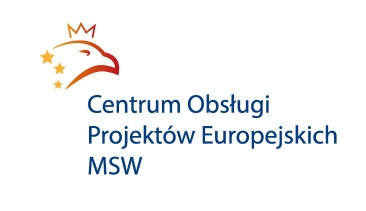 Centrum Obsługi Projektów Europejskich MSW
ul. Rakowiecka 2a, 02-517 Warszawa
tel.  22 542 84 05 faks 22 542 84 44
www.copemsw.gov.pl
Koszty kwalifikowalne – koszty niestanowiące podstawy obliczenia kosztów pośrednich- dotyczące zakupu usług remontowo-budowlanych, dostaw inwestycyjnych oraz tworzenia, rozbudowy i modernizacji systemów informatycznych,- koszty poniesione w wyniku zastosowania, od progu 30 000 EUR netto, zasady konkurencyjności lub ustawy PZP,- nie powoduje obniżenia kosztów pośrednich poniżej 5%.
29
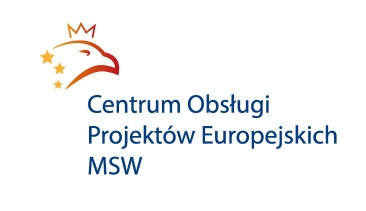 Centrum Obsługi Projektów Europejskich MSW
ul. Rakowiecka 2a, 02-517 Warszawa
tel.  22 542 84 05 faks 22 542 84 44
www.copemsw.gov.pl
Koszty kwalifikowalne – koszty pośrednie (1)- 25 % kosztów bezpośrednich – w przypadku projektów o wartości do 1 mln zł włącznie,- 20 % kosztów bezpośrednich – w przypadku projektów o wartości powyżej 1 mln zł do 2 mln zł włącznie,- 15 % kosztów bezpośrednich – w przypadku projektów o wartości powyżej 2 mln zł do 5 mln zł włącznie,- 10 % kosztów bezpośrednich – w przypadku projektów o wartości przekraczającej 5 mln zł,- ewentualnie mniej zgodnie z wnioskiem.
30
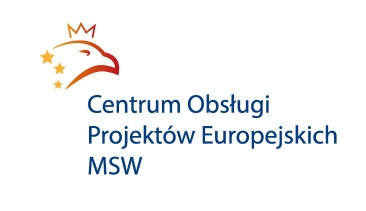 Centrum Obsługi Projektów Europejskich MSW
ul. Rakowiecka 2a, 02-517 Warszawa
tel.  22 542 84 05 faks 22 542 84 44
www.copemsw.gov.pl
Koszty kwalifikowalne – koszty pośrednie (2)- koszty zarządzania, zarządu, personelu obsługowego, obsługi księgowej,- biura dot. obsługi projektu,- koszt sprzętu dla personelu rozliczanego w kosztach pośrednich,- koszty poczty, telekomunikacji, materiałów biurowych, ubezpieczeń, ochrony,- opłaty za energię elektryczną, cieplną, gazową i wodę,- rachunek bankowy, działania informacyjno-promocyjne.
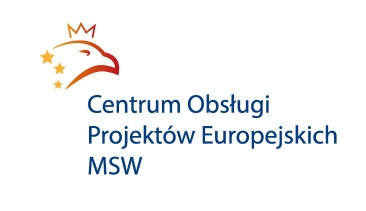 Centrum Obsługi Projektów Europejskich MSW
ul. Rakowiecka 2a, 02-517 Warszawa
tel.  22 542 84 05 faks 22 542 84 44
www.copemsw.gov.pl
DZIĘKUJĘ ZA UWAGĘ